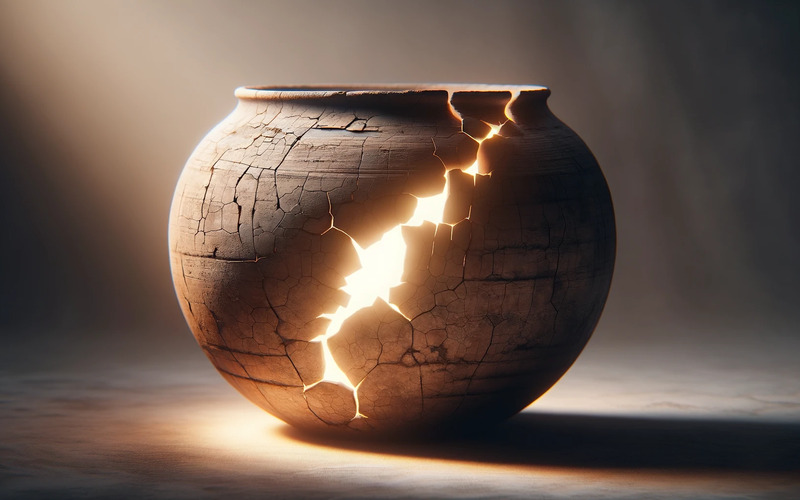 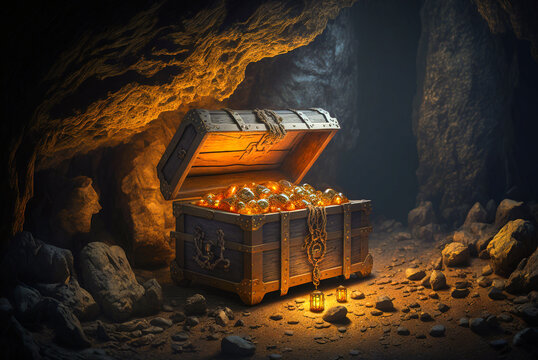 “I will give you the treasures of darkness, and riches hidden in secret places, so that you will know that it is I, the Lord, the God of Israel, who calls you by your name.”  
Isaiah 45 v 3
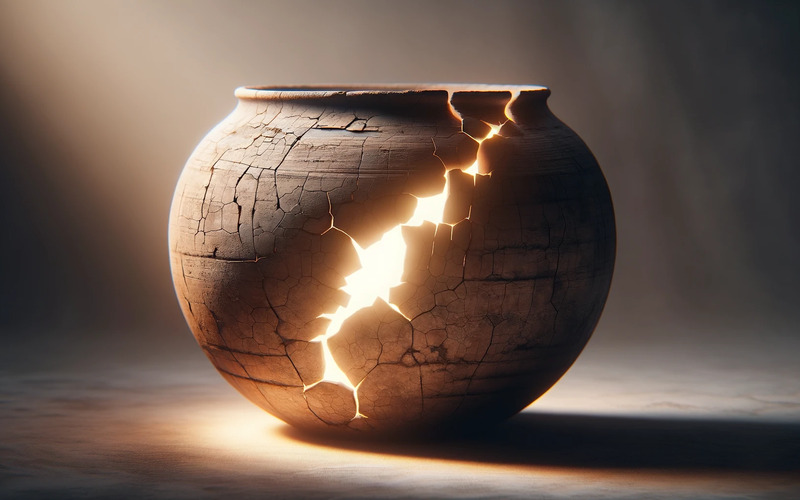 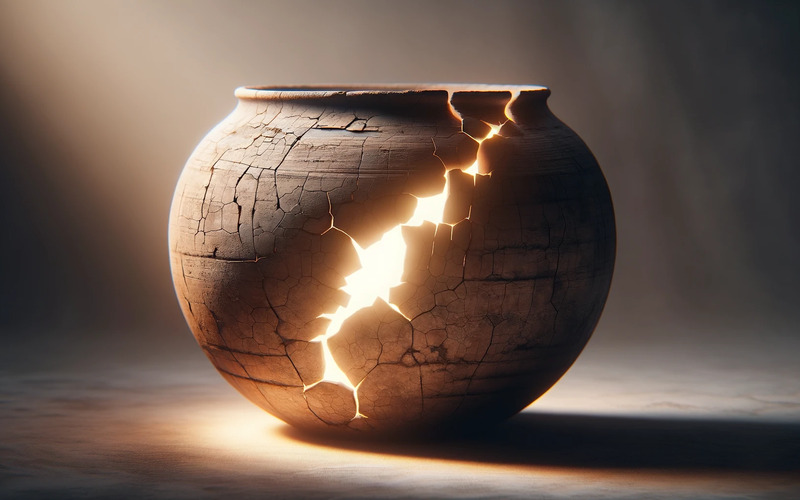 “But we have this treasure in jars of clay, to show that the surpassing power belongs to God and not to us.  We are afflicted in every way, but not crushed; perplexed, but not driven to despair; persecuted, but not forsaken; struck down, but not destroyed; always carrying in the body the death of Jesus, so that the life of Jesus may also be manifested in our bodies.”
2 Corinthians 4 v 7-9
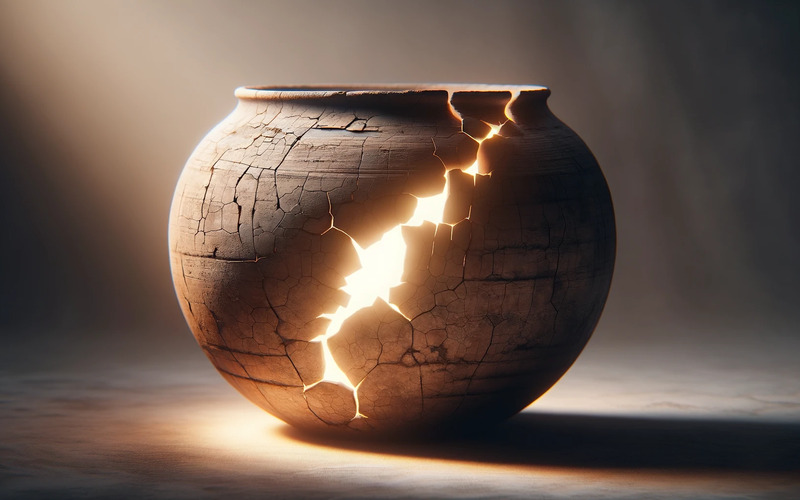 Afflicted?
Perplexed?
Persecuted or criticized?
Struck down?

Sometimes ..........

But we have this treasure!
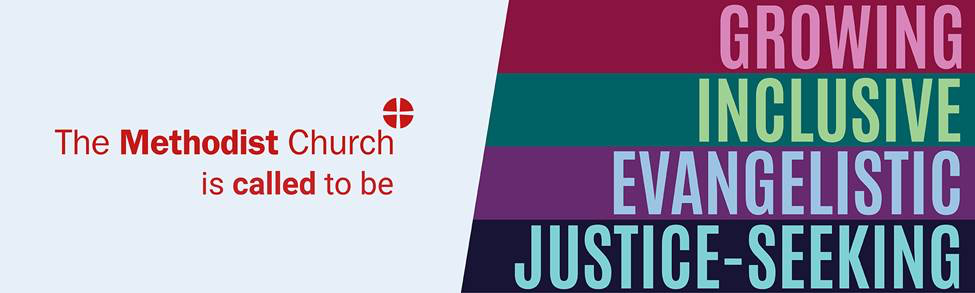 How are we responding to this calling?
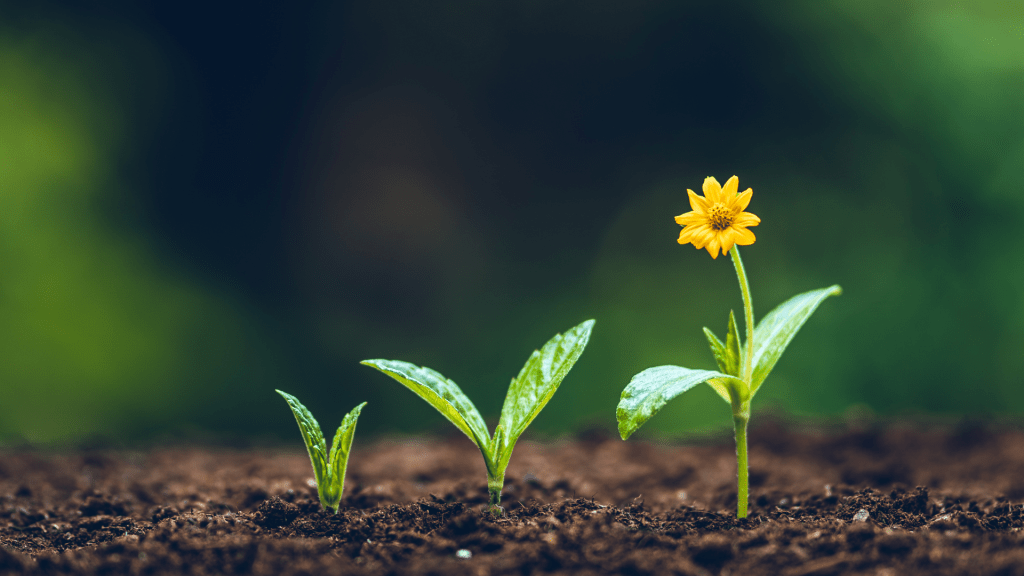 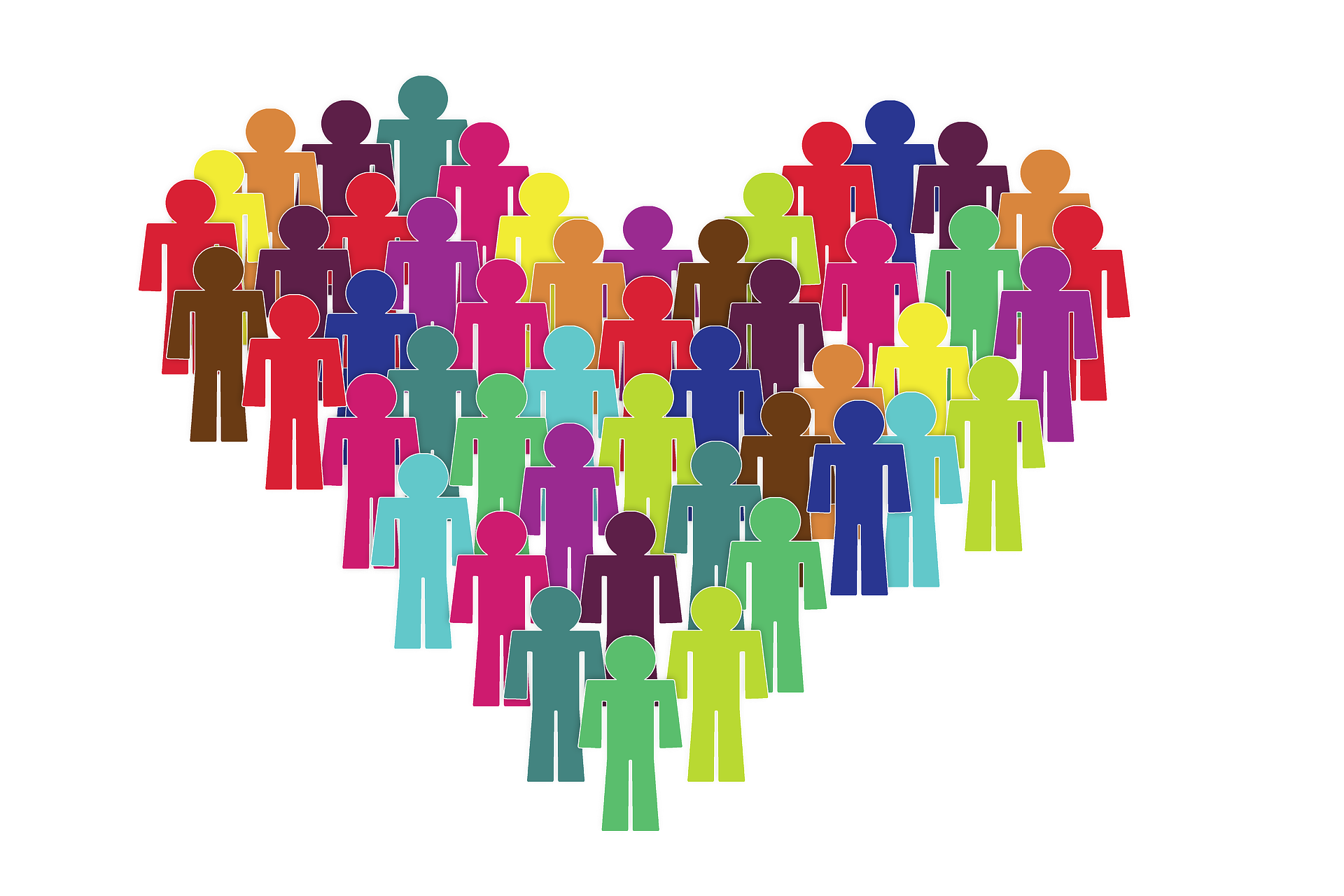 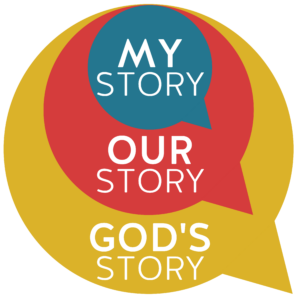 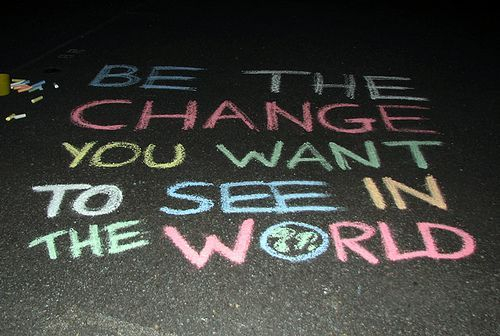 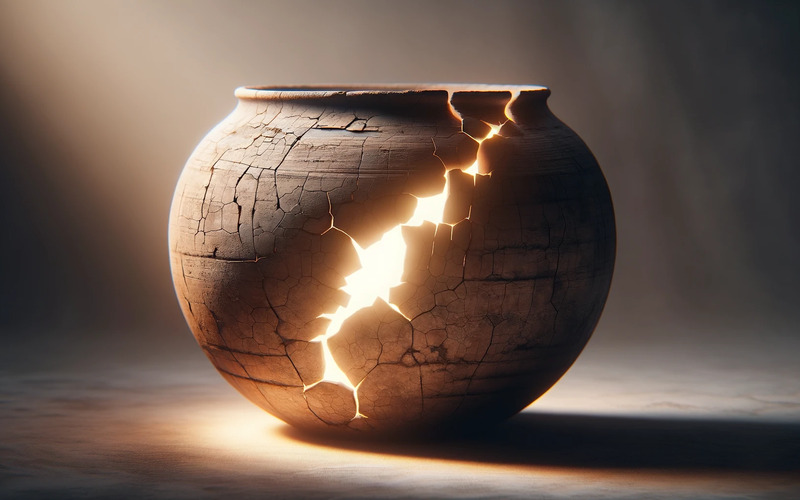 Focus on the “treasure” within!
“We must learn to live each day, each hour, yes, each minute as a new beginning, as an opportunity to make everything new.  Imagine that we could live each moment as a moment pregnant with new life.  Imagine that we could live each day as a day full of promises.  Imagine that we could walk through the year always listening to a voice saying to us, “I have a gift for you and can’t wait for you to see it!”
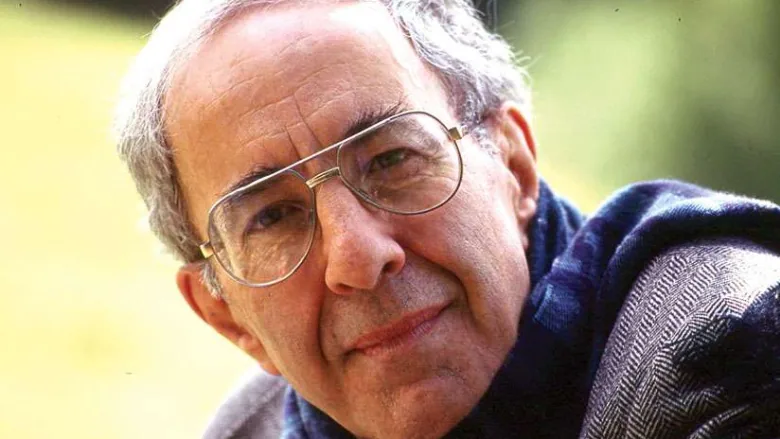 Henri Nouwen
January 24 1932 – September 21 1996
Dutch Catholic priest, professor, writer and theologian
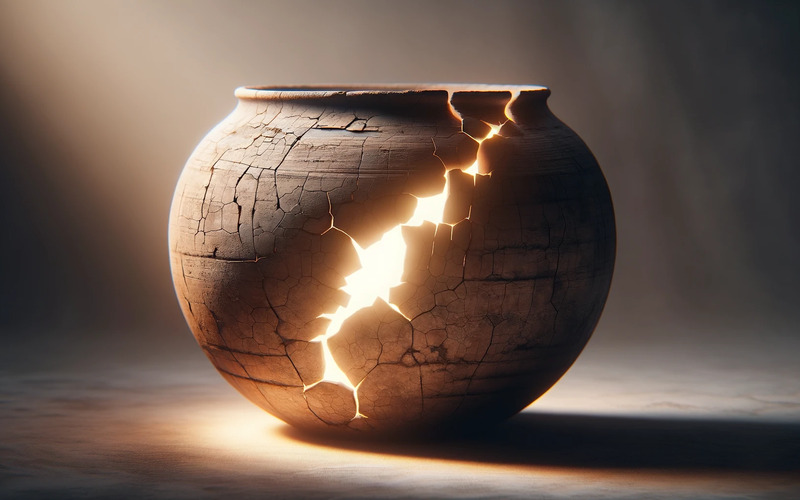 Don’t focus on what we don’t have or what we don’t have time for!  

Look for the glimmers of hope and the treasure that is all around us and pursue that instead!
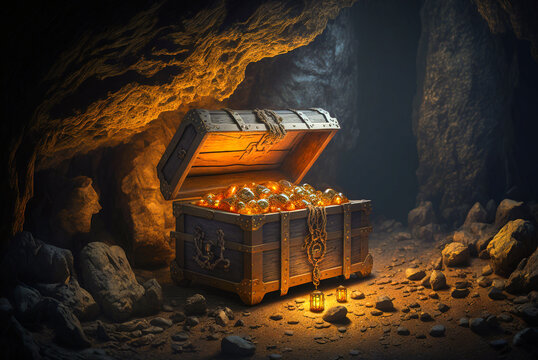